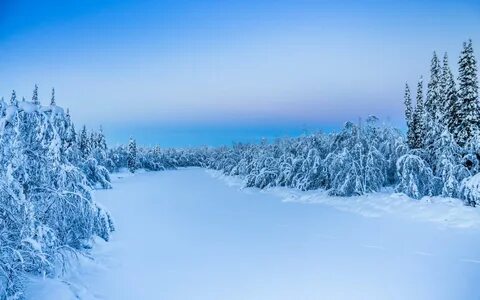 ЗИМА ШАГАЕТ ПО СИБИРИ
Цель проекта: Воспитание чувства патриотизма, гордости за свой поселок и край, формирование нравственных ценностей через различные виды детской деятельности.
В краю чудес – краю Сибирском –
Немало дива для гостей.
А нам здесь довелось родиться,
И всю Сибирь считать СВОЕЙ!
Нам по сердцу твои метели,
Морозы лютые зимой.
Любимый край берёз и елей…
СИБИРЬ, мы рождены ТОБОЙ!
Подготовила и провела воспитатель :Санкевич Н.А.    02.2023.
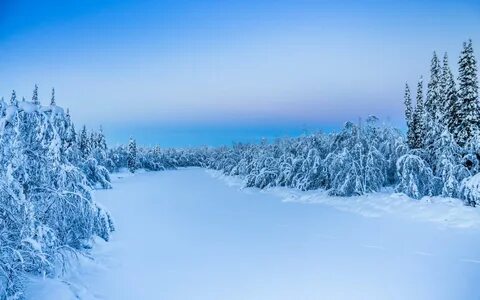 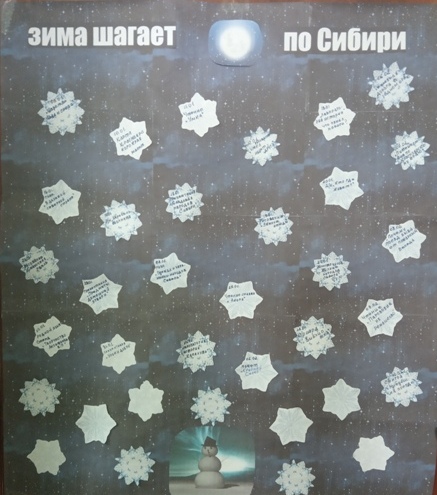 Дорожный маршрут проекта «Зима шагает по Сибири»
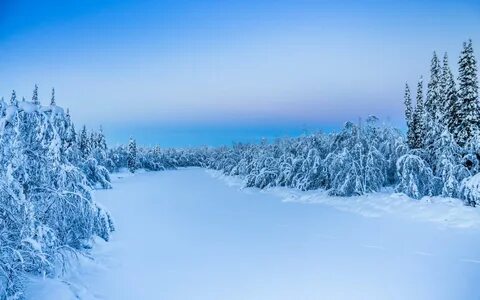 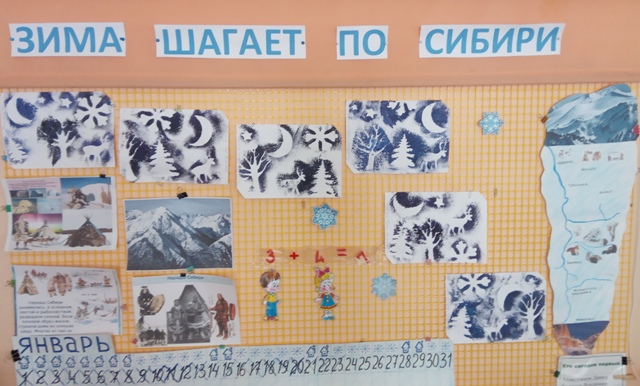 Печать поролоновой губкой  с трафаретом  «Зимние этюды»
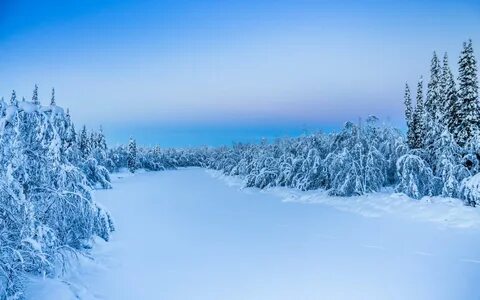 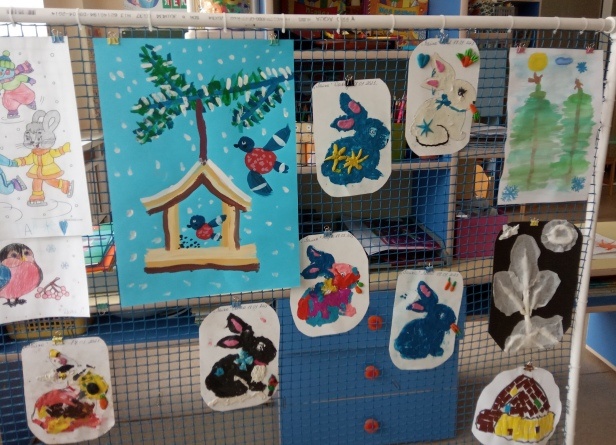 Пластилинография «Зайчишка»
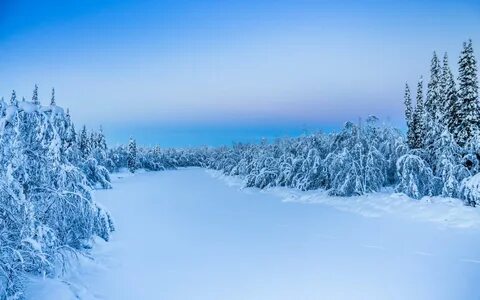 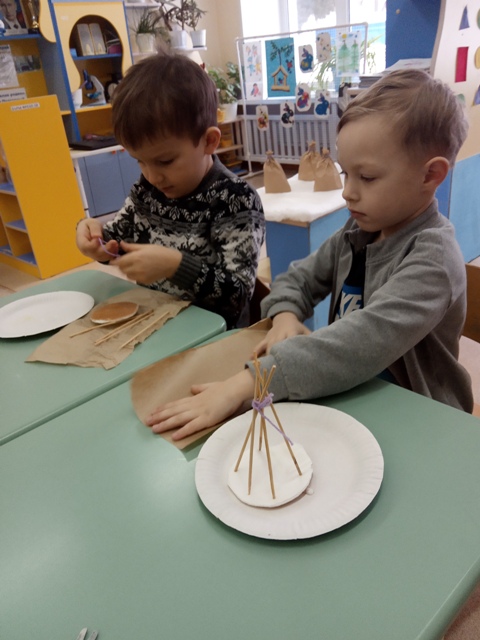 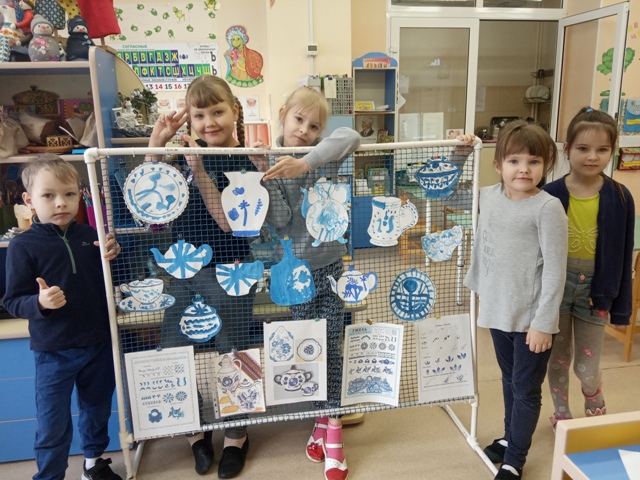 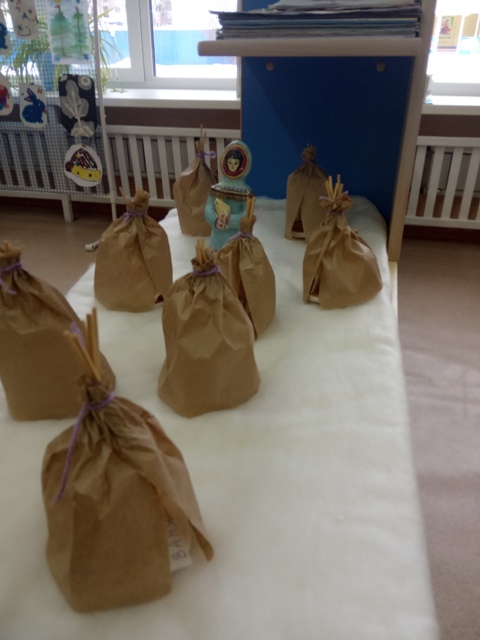 РУССКИЕ УЗОРЫ
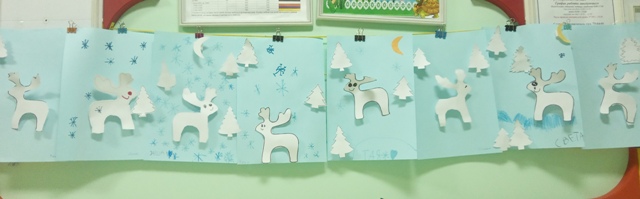 АППЛИКАЦИЯ 3D  «ОЛЕНЁНОК»
ЖИЛИЩЕ И БЫТ НАРОДОВ СЕВЕРА
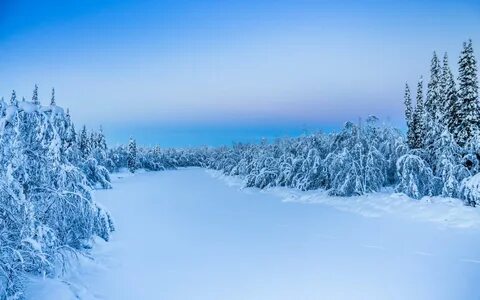 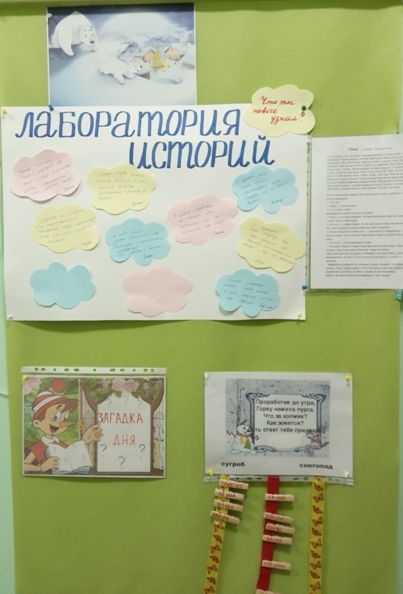 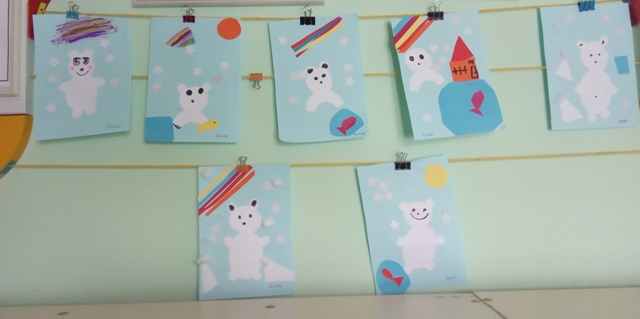 Чтение сказки «Умка».  Ответы на вопрос : «Что ты узнал нового?»
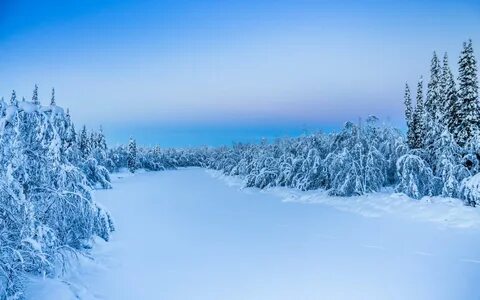 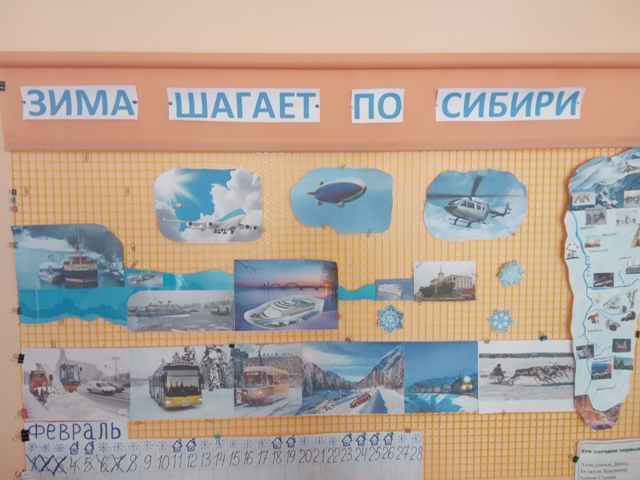 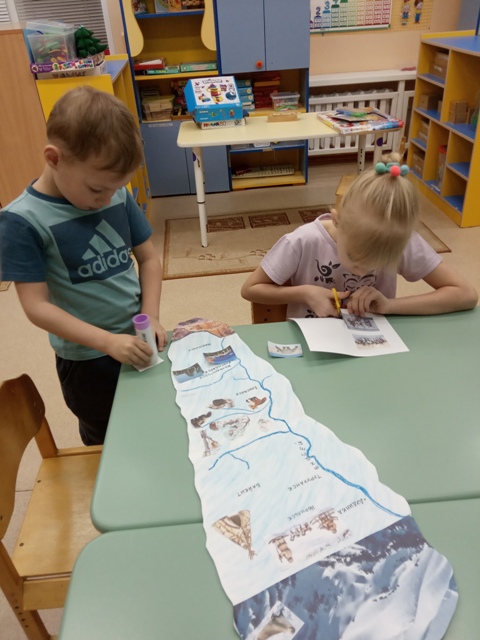 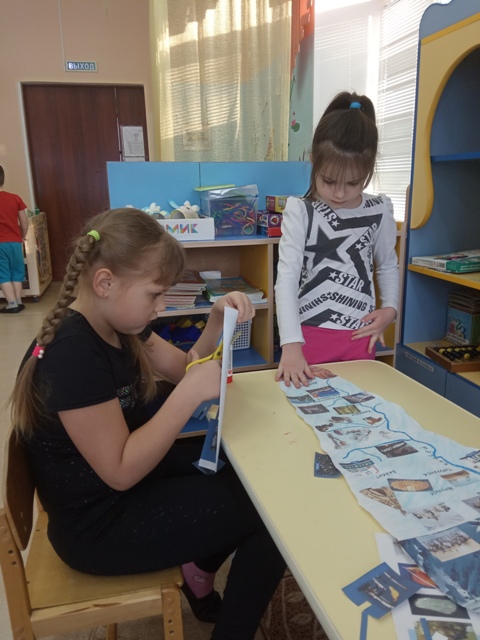 Макет карты своими руками. Наносим обозначения: животных, быта, промышленности, транспорта ,достопримечательностей Сибири.
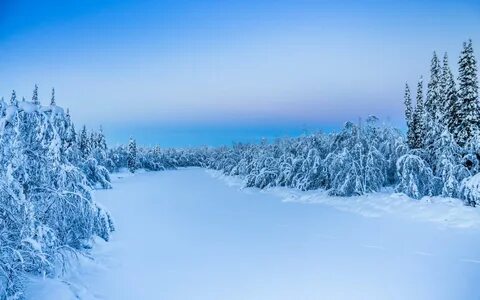 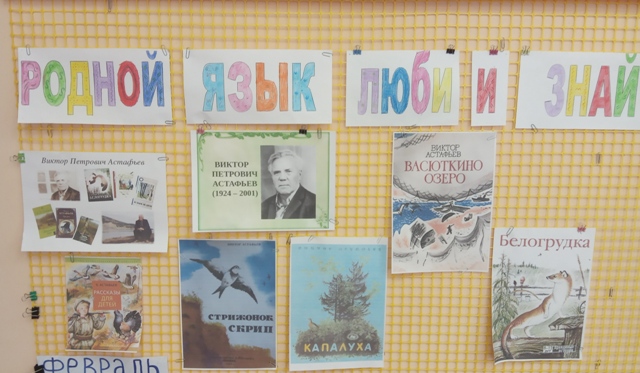 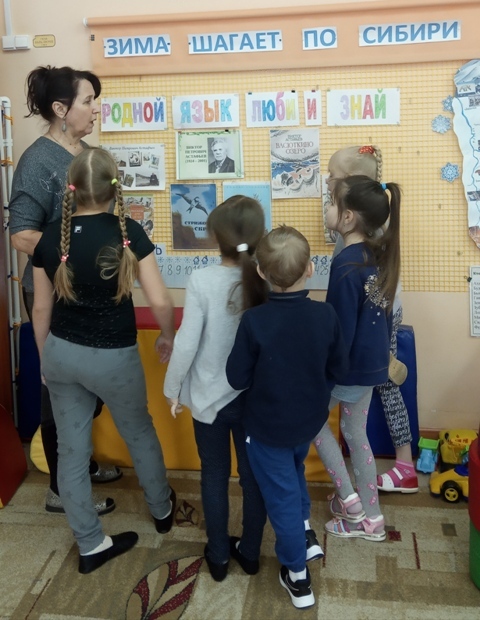 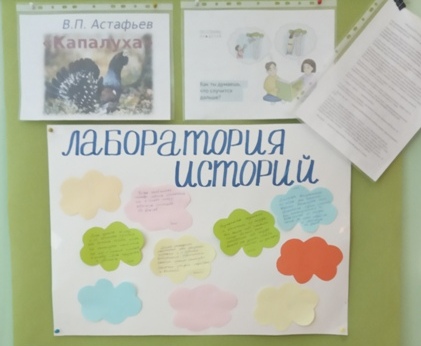 Знакомство с творчеством писателя В.П. Астафьева. Чтение  рассказов: «Стриженок Скрип», «Капалуха», «Белогрудка». Дети продолжают рассказ: «Как ты думаешь, что случилось дальше?»
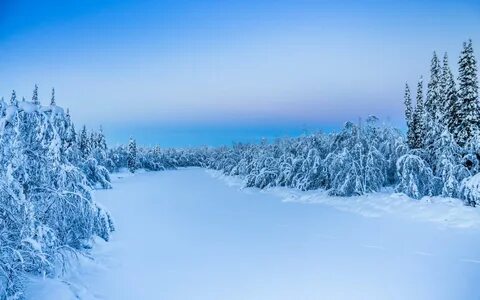 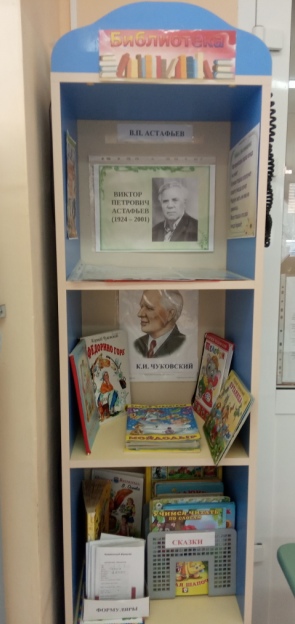 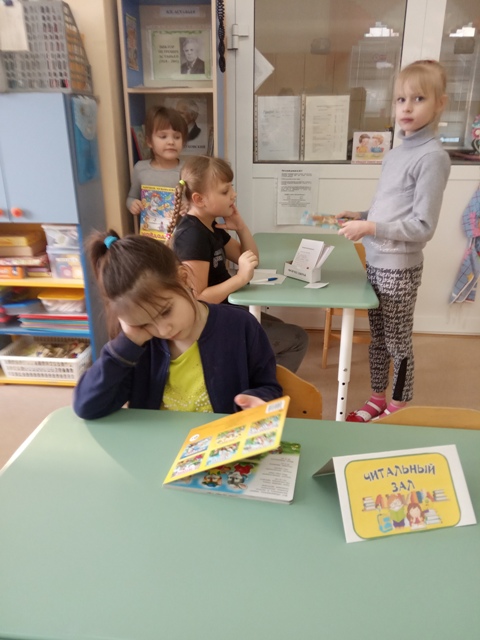 Сюжетно-ролевая игра «Библиотека»
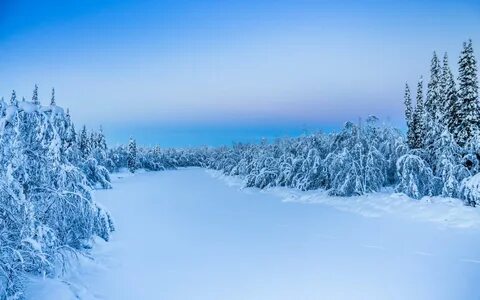 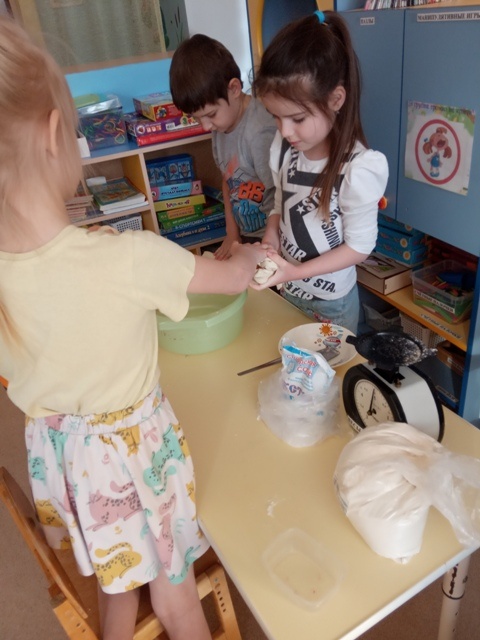 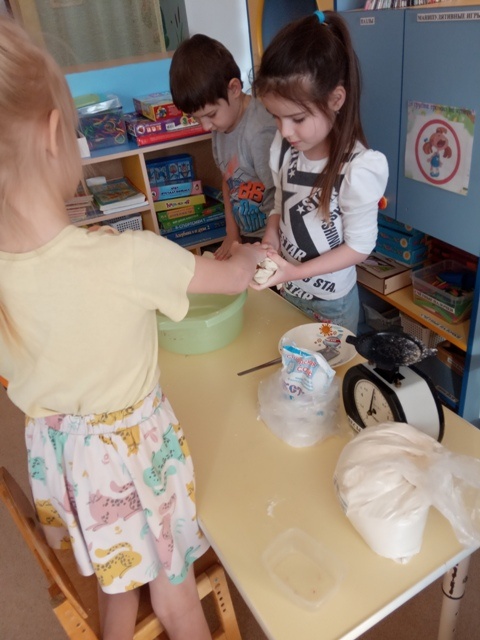 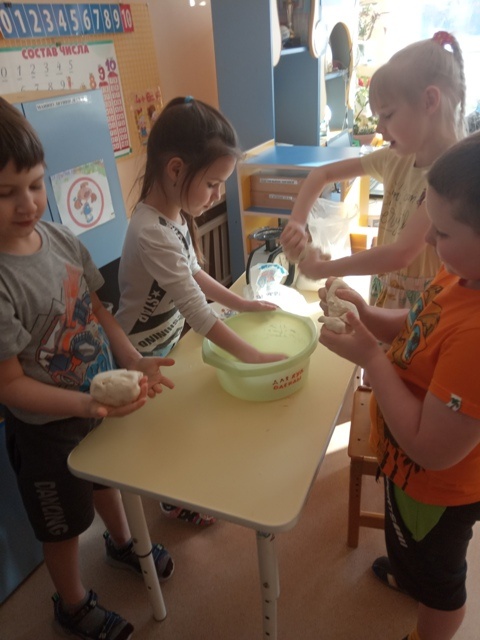 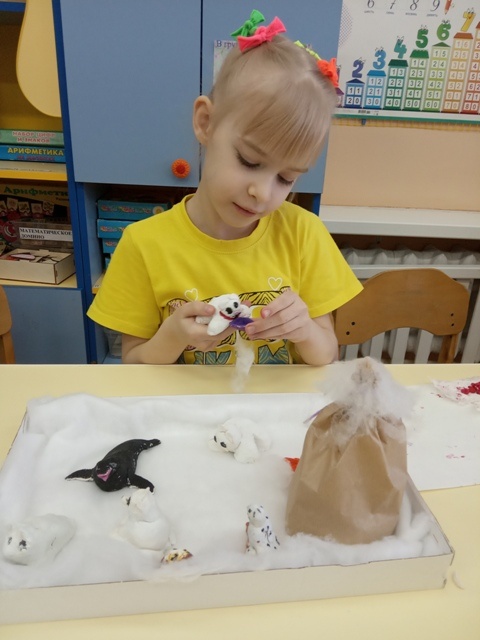 МАКЕТ «СИБИРСКИЕ ПРОСТОРЫ»
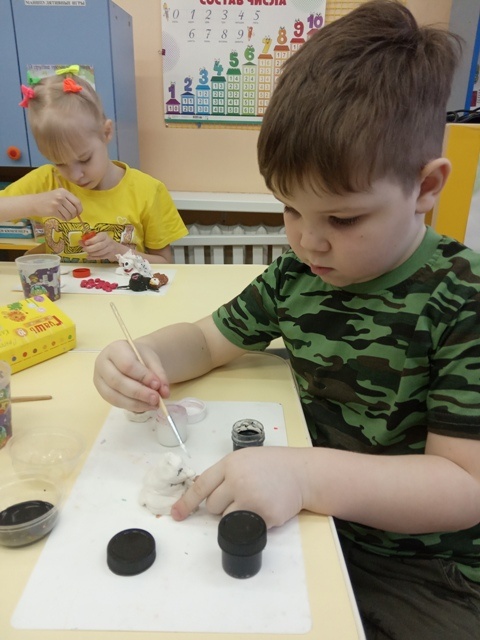 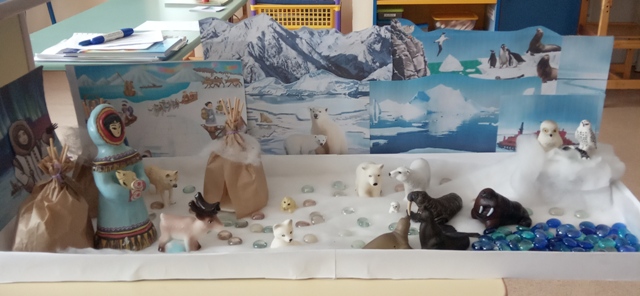 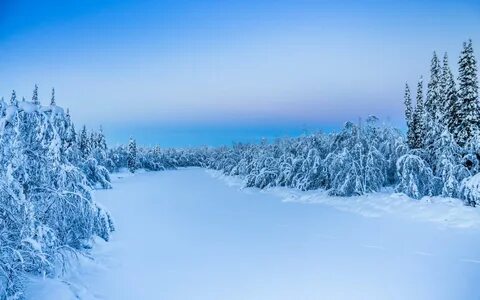 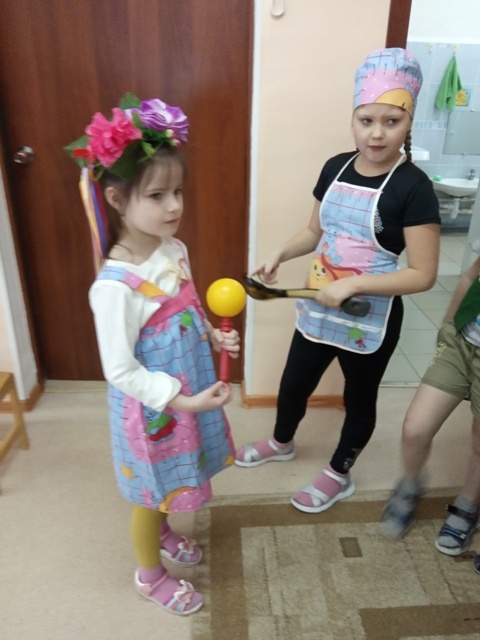 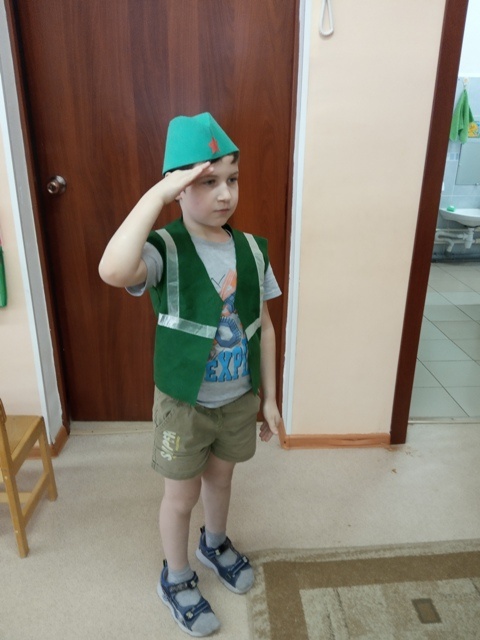 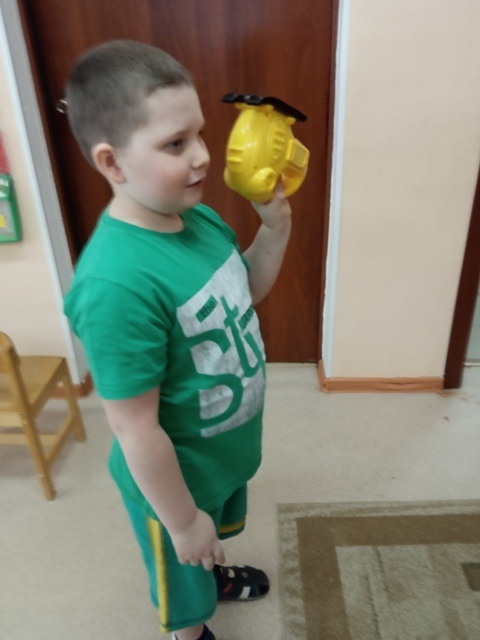 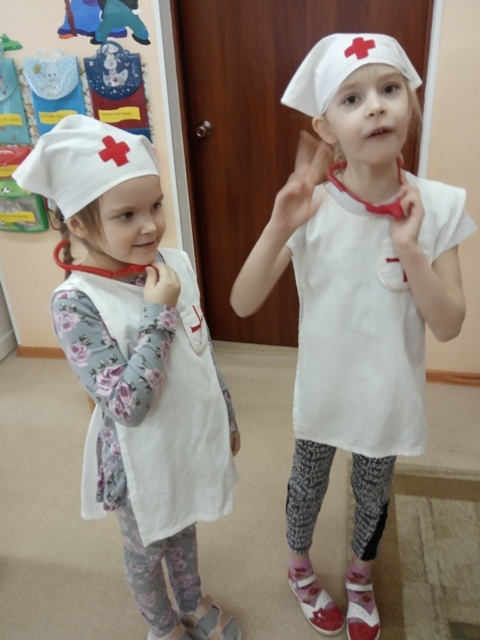 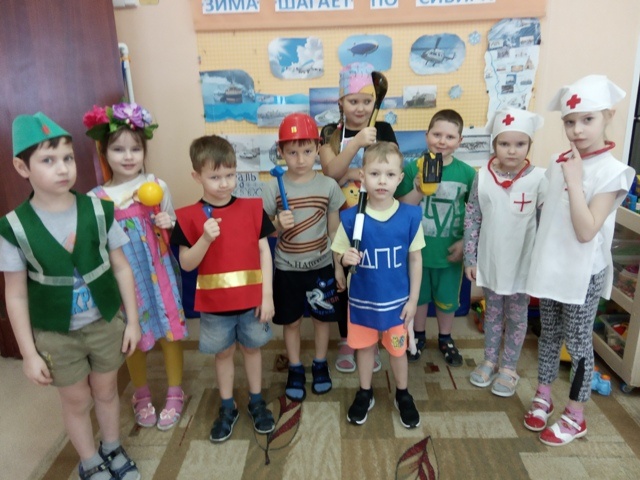 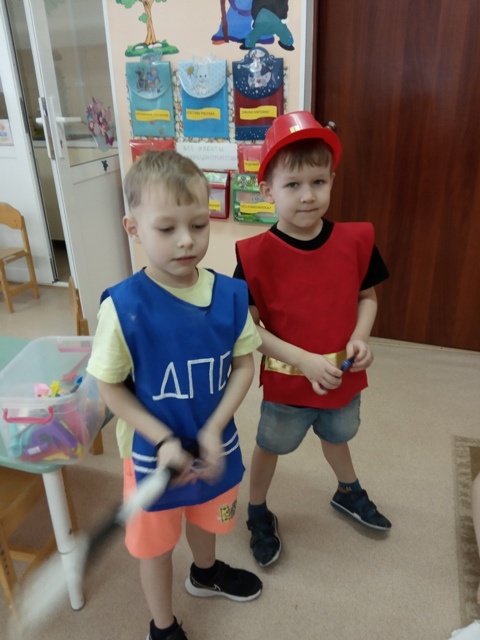 Будущие покорители Сибири : шахтеры, геологи, бурильщики, врачи, пожарные и , конечно, повара и артисты.
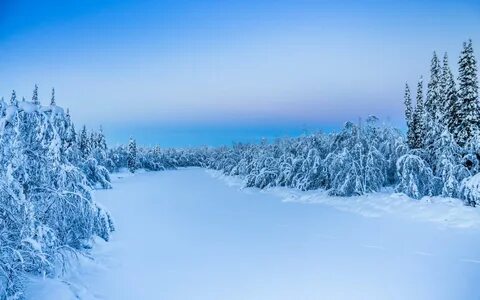 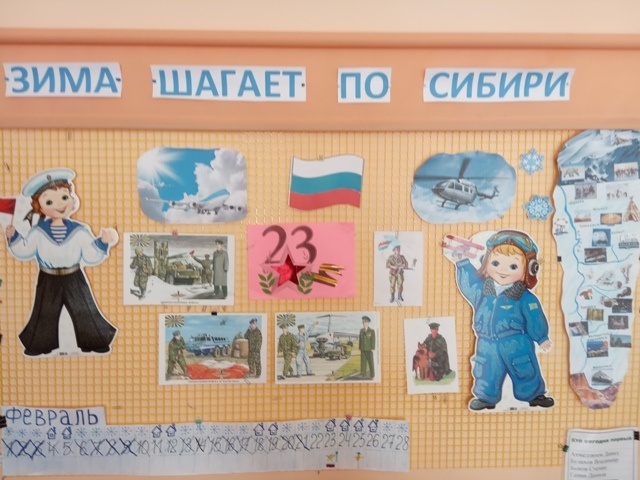 БУДЕМ РОДИНЕ СЛУЖИТЬ!
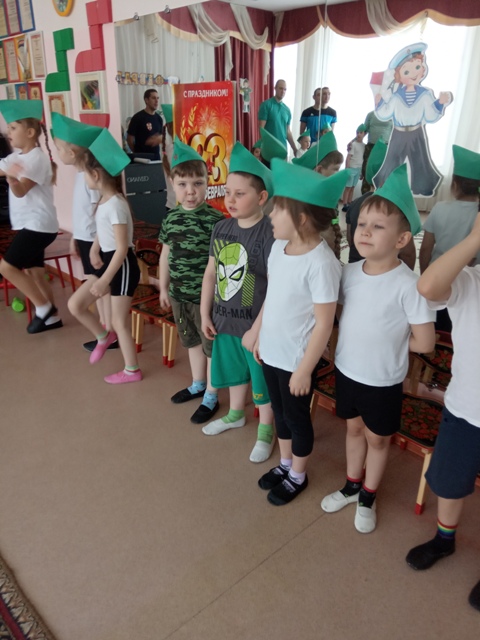 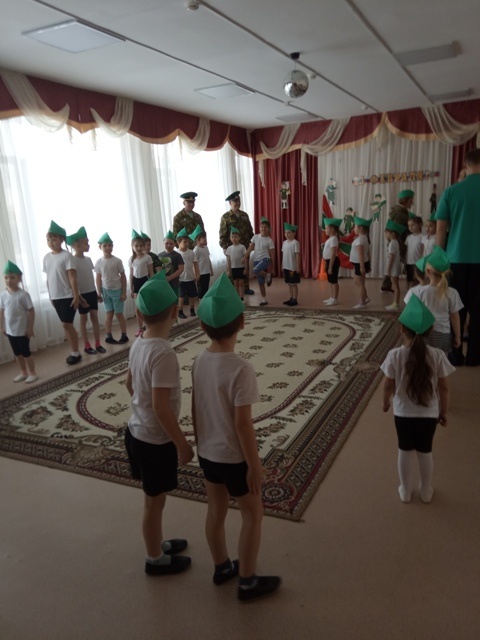 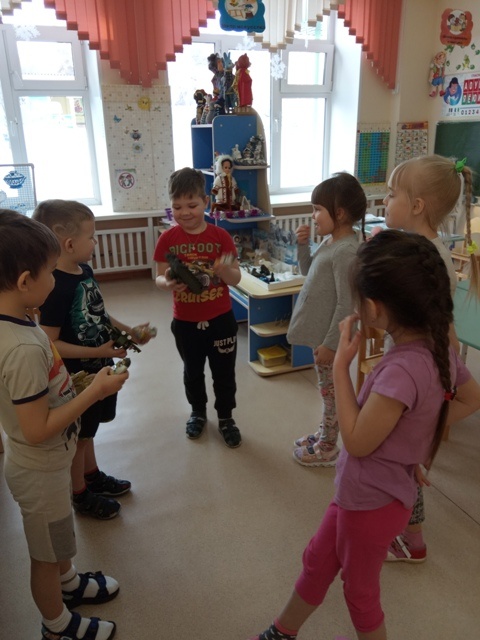 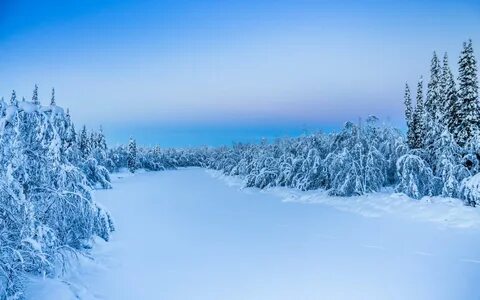 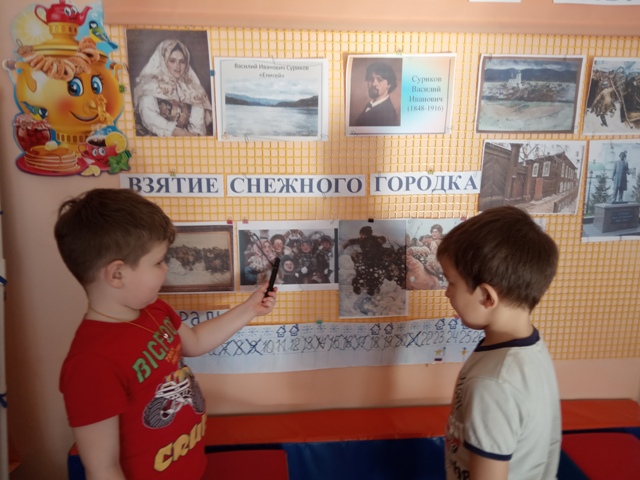 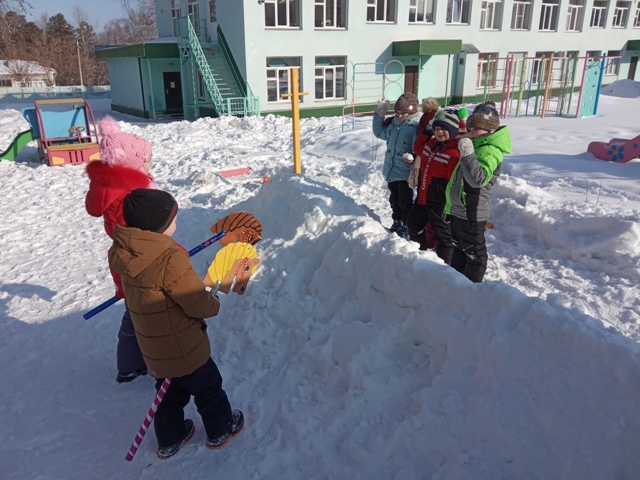 Знакомство с творчеством В.И.Сурикова
Взятие снежной крепости
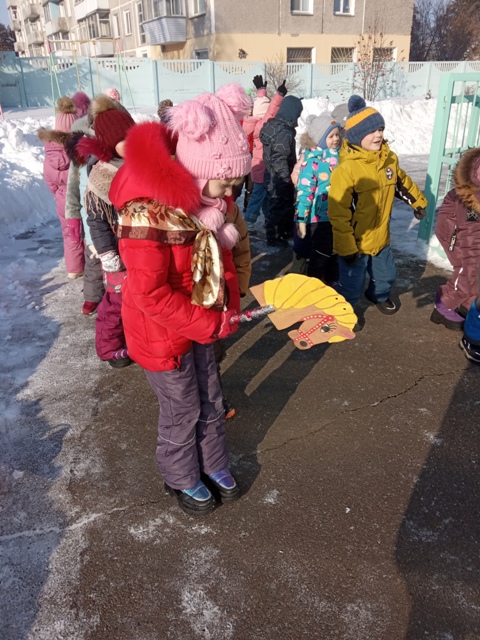 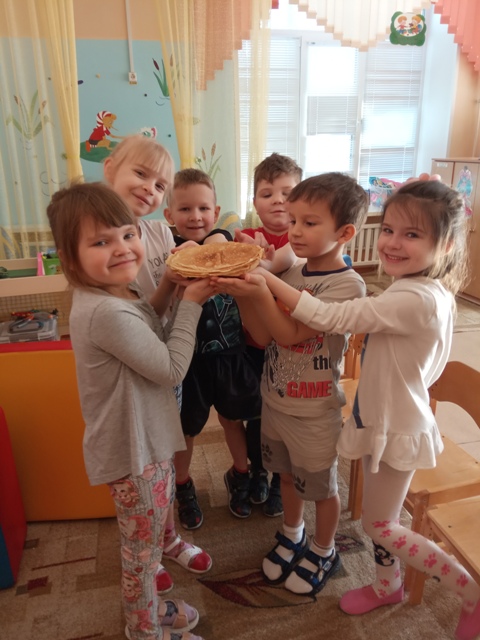 Встречаем Масленицу. 

Игры-забавы: «Перетяни канат», «Доскачи на лошадке», «Гори-гори ясно».
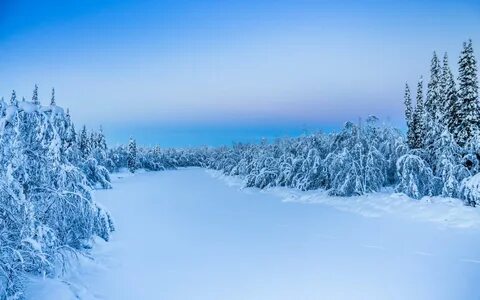 Я по белому снегу снежному 
Твердой поступью с хрустом пройду, 
Не нужны мне моря безбрежные, 
Лишь в Сибири я счастье найду!
Здесь пушистые кедры огромные, 
Раскидавшись в тайге вековой, 
Вам помашут лапами томными 
И укажут дорогу домой.. 


Елена Богданова